БЮДЖЕТ ХАНКАЙСКОГО МУНИЦИПАЛЬНОГО РАЙОНАна что будут потрачены бюджетные средства							(тысяч рублей)
Сведения о расходах бюджета на 2018 годпо разделам и подразделам классификации расходов бюджета
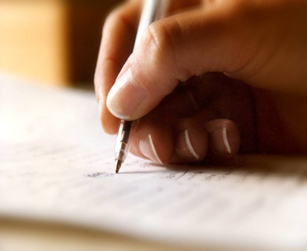 Общегосударственные вопросы
69 385,54
13,93 %
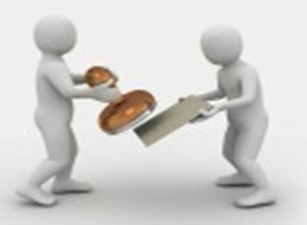 Сведения о расходах бюджета на 2018 годпо разделам и подразделам классификации расходов бюджета
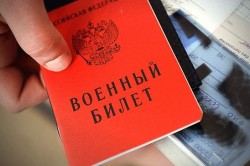 Национальная оборона, национальная безопасность
1235,50
0,25%
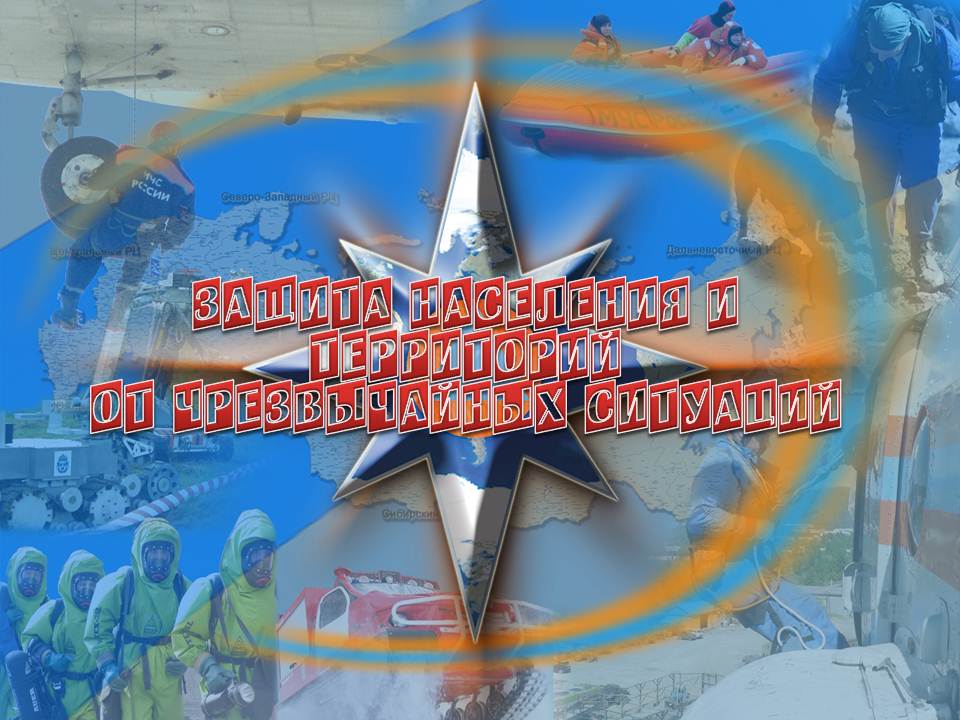 Сведения о расходах бюджета на 2018 годпо разделам и подразделам классификации расходов бюджета
Национальная экономика
17 978,50
3,61 %
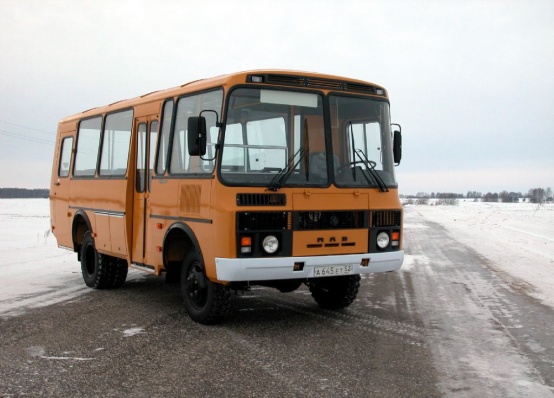 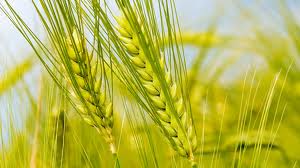 Сведения о расходах бюджета на 2018 годпо разделам и подразделам классификации расходов бюджета
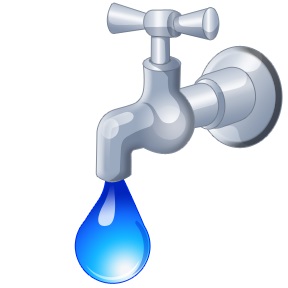 Жилищно-коммунальное хозяйство
7 665,58
1,54 %
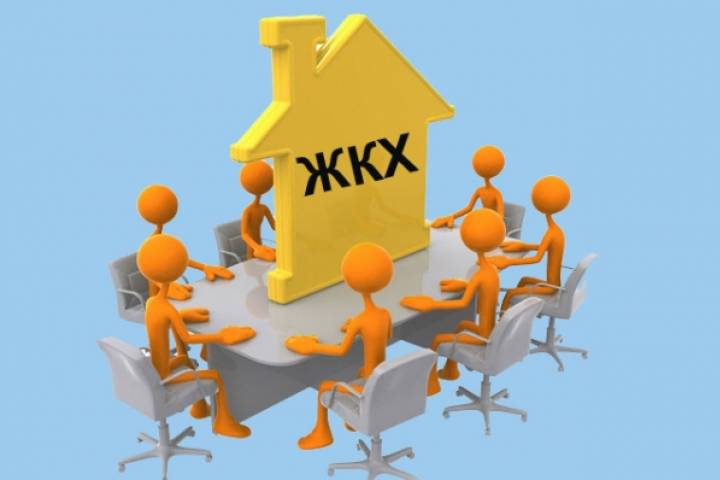 Сведения о расходах бюджета на 2018 годпо разделам и подразделам классификации расходов бюджета
Охрана окружающей среды
175,00
0,04 %
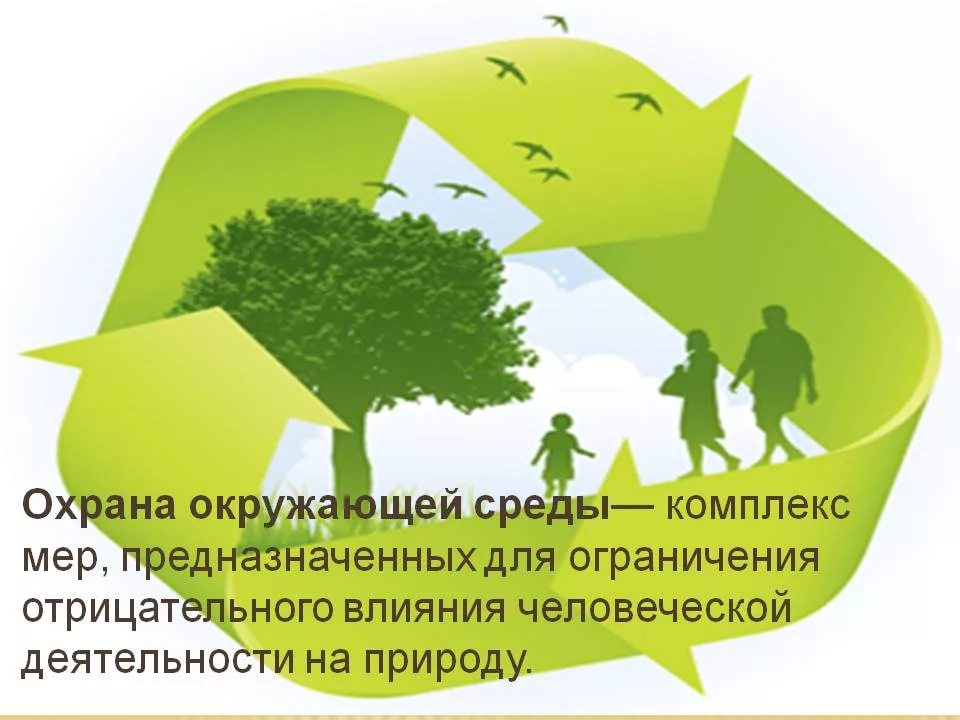 Сведения о расходах бюджета на 2018 годпо разделам и подразделам классификации расходов бюджета
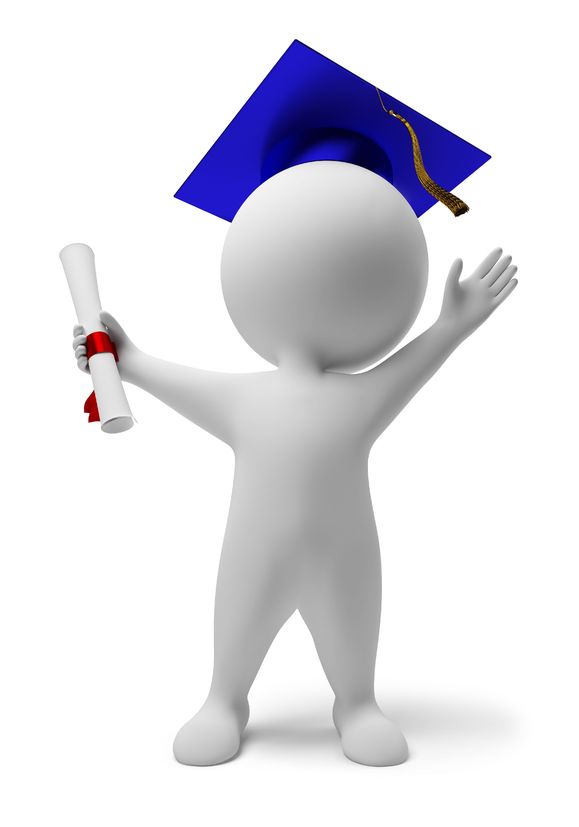 Образование
370 241,88
74,34 %
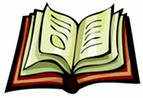 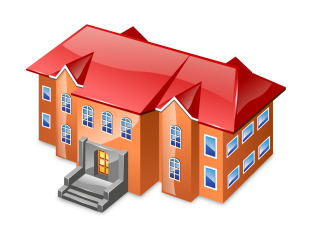 Сведения о расходах бюджета на 2018 годпо разделам и подразделам классификации расходов бюджета
Культура, кинематография
6 463,18
1,30 %
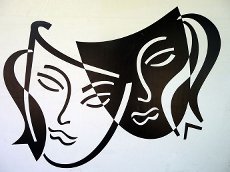 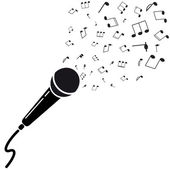 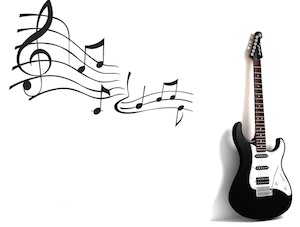 Сведения о расходах бюджета на 2018 годпо разделам и подразделам классификации расходов бюджета
Социальная политика
7 303,41
1,47 %
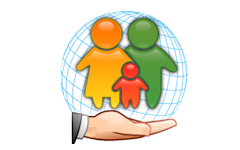 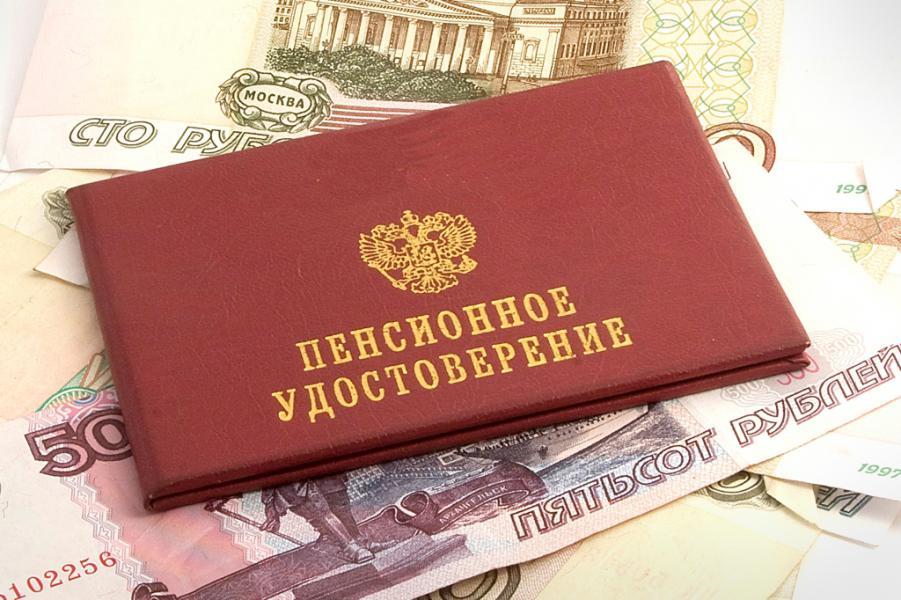 Сведения о расходах бюджета на 2018 годпо разделам и подразделам классификации расходов бюджета
Физическая культура и спорт, средства массовой информации
1 371,96
0,27 %
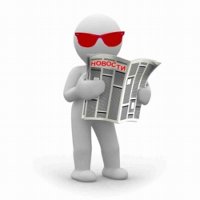 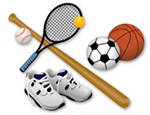 Сведения о расходах бюджета на 2018 годпо разделам и подразделам классификации расходов бюджета
Межбюджетные трансферты
16 187,00
3,25 %
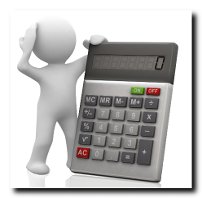 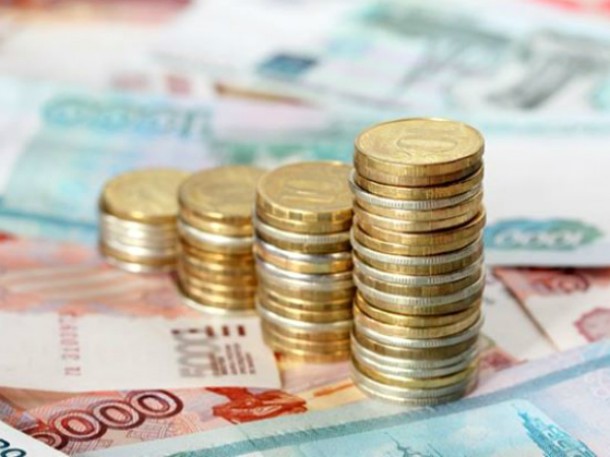